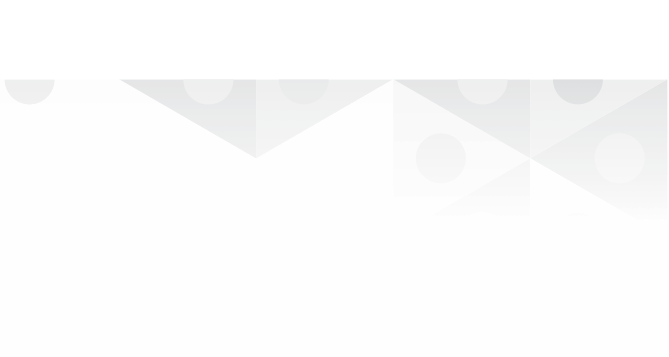 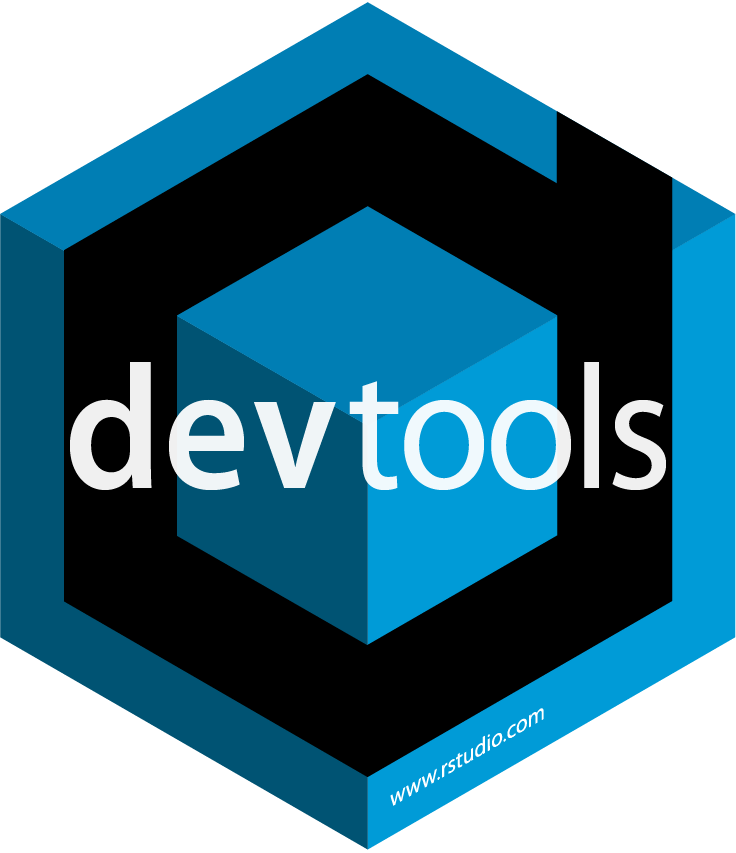 Desarrollo de Paquetes : : HOJA DE REFERENCIA
Setup ( DESCRIPTION)
Estructura de Paquetes
The   DESCRIPTION file describes your work,  sets up how your package will work with other packages, and applies a copyright.
Un paquete es una estructura de carpetas para organizar archivos. Esta hoja muestra como trabajar con los 7 elementos más communes de un paquete de R:
Package: mypackage
Title: Title of Package
Version: 0.1.0
Authors@R: person("Hadley", "Wickham", email = 
    "hadley@me.com", role = c("aut", "cre"))
Description: What the package does (one paragraph)
Depends: R (>= 3.1.0)
License: GPL-2
LazyData: true
Imports: 
    dplyr (>= 0.4.0),
    ggvis (>= 0.2)
Suggests:
    knitr (>= 0.1.0)
You must have a DESCRIPTION file
Add the packages that yours relies on with
devtools::use_package()
Adds a package to the Imports or Suggests field

 Package
        DESCRIPTION
        R/
        tests/
        man/
        vignettes/
        data/
        NAMESPACE

Import packages that your package must have to work. R will install them when it installs your package.
CONFIGURACIÓN
ESCRIBE CÓDIGO
PRUEBAS
CC0
MIT
GPL-2
Suggest packages that are not very essential to yours. Users can install them manually, or not, as they like.
MIT license applies to your code if re-shared.
DOCUMENTACIÓN
GPL-2 license applies to your code, and all code anyone bundles with it, if re-shared.
No strings attached.
ENSEÑA
AÑADE DATOS
ORGANIZA
Write Code (  R/)
Test (  tests/)
El contenido de un paquete puede guardarse en disco como:
fuente – una carpeta con subcarpetas como arriba
paquete – un único archivo comprido (.tar.gz)
binario – un único archive comprimido optimizado para un sistema operativo específico
También puede estar instalado en una librería de R (cargado en memoria durante una session de R) o archivado en un repositorio en línea. Usa las siguientes funciones para cambiar entre estos estados.
All of the R code in your package goes in  R/. A package with just an R/ directory is still a very useful package.
Use  tests/ to store tests that will alert you if your code breaks.
Create a new package project with
devtools::create("path/to/name")
Create a template to develop into a package.

Save your code in  R/ as scripts (extension .R)


Add a tests/ directory 
Import testthat with devtools::use_testthat(), which
sets up package to use automated tests with testthat
Write tests with context(), test(), and expect statements
Save your tests as .R files in tests/testthat/




WORKFLOW
Repository
In memory
Installed
1. Edit your code.
2. Load your code with one of 
devtools::load_all()
Re-loads all saved files in  R/ into memory. 
Ctrl/Cmd + Shift + L (keyboard shortcut)
Saves all open files then calls load_all().
3. Experiment in the console.
4. Repeat.
Bundle
Source
Binary
WORKFLOW
1. Modify your code or tests.
2. Test your code with one of 
devtools::test()
Runs all tests in  tests/ 
Ctrl/Cmd + Shift + T 
(keyboard shortcut)
3. Repeat until all tests pass
Example Test
context("Arithmetic")

test_that("Math works", {
  expect_equal(1 + 1, 2)
  expect_equal(1 + 2, 3)
  expect_equal(1 + 3, 4)
})
Use consistent style with r-pkgs.had.co.nz/r.html#style
Click on a function and press F2 to open its definition
Search for a function with Ctrl + .
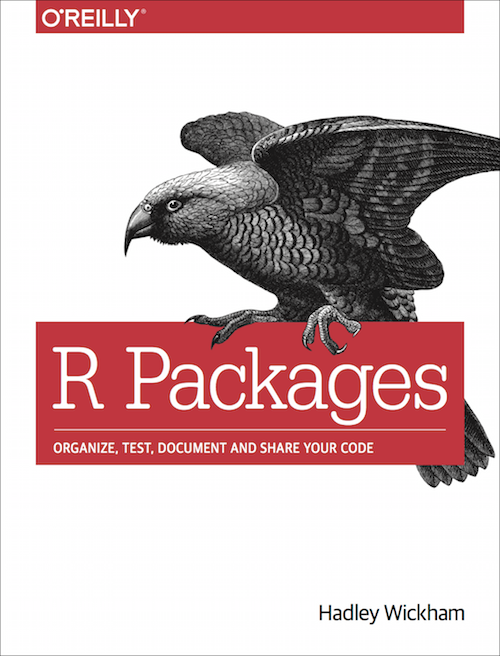 Visit r-pkgs.had.co.nz to learn much more about writing and publishing packages for R
devtools::use_build_ignore("file")
Adds file to .Rbuildignore, a list of files that will not be included when package is built.
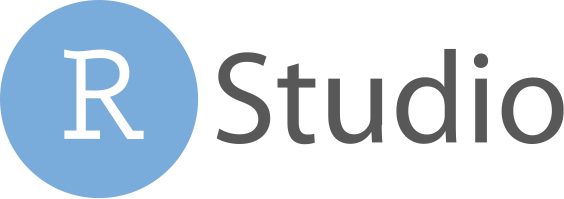 RStudio® is a trademark of RStudio, Inc.  •  CC BY SA  RStudio •  info@rstudio.com  •  844-448-1212 • rstudio.com •  Learn more at http://r-pkgs.had.co.nz/  •  devtools 1.5.1  •  Updated: 2015-01
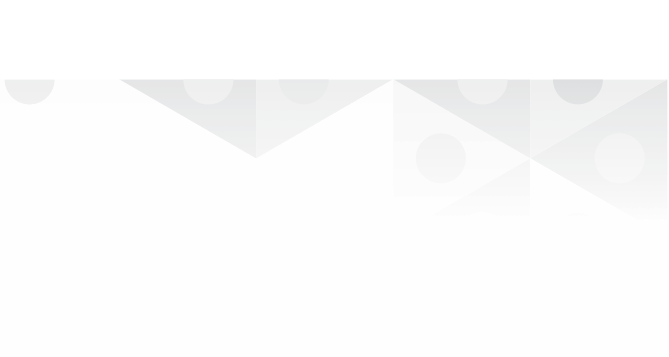 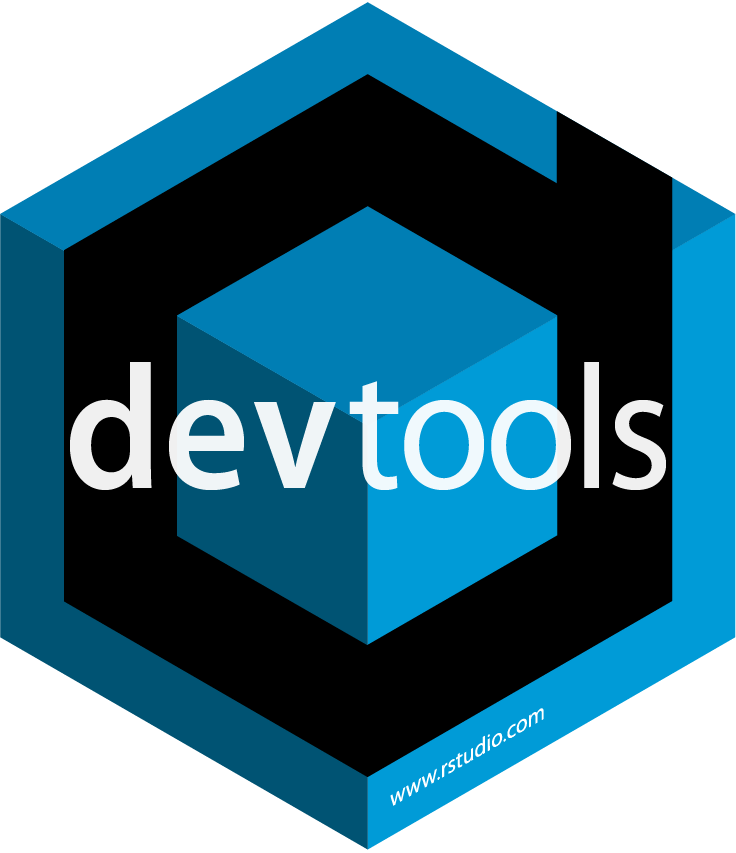 Document ( man/)
Add Data ( data/)
The  data/ directory allows you to 
include data with your package.
 man/ contains the documentation for your functions, the help 
pages in your package.
ROXYGEN2
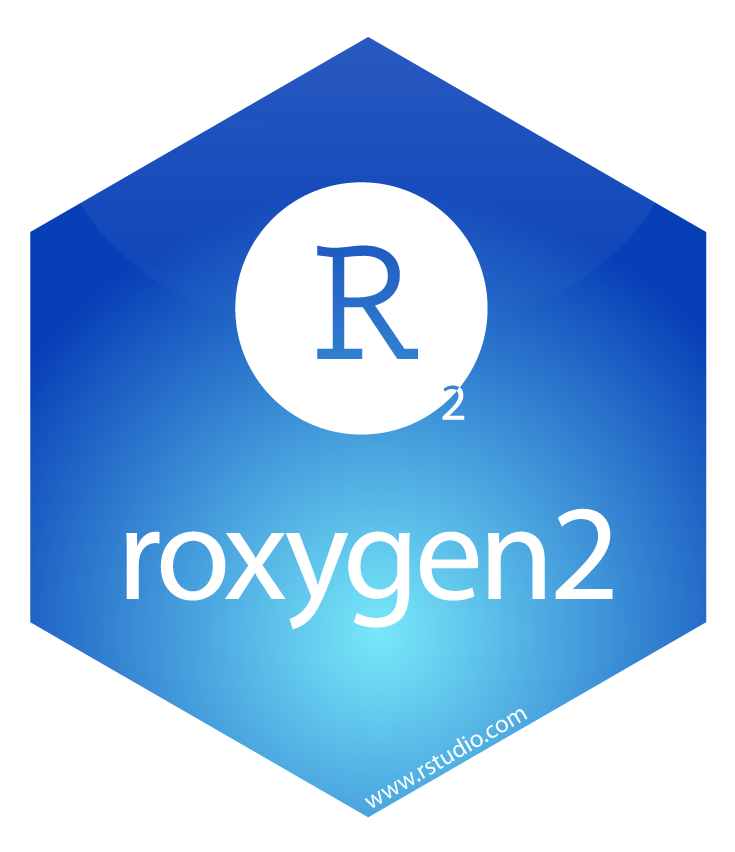 The roxygen2 package lets you write 
documentation inline in your .R files with a 
shorthand syntax. devtools implements 
roxygen2 to make documentation.
Add roxygen documentation as comment lines 
that begin with #’. 
Place comment lines directly above the code that defines the object documented. 
Place a roxygen @ tag (right) after #’ to supply a specific section of documentation. 
Untagged lines will be used to generate a title, description, and details section (in that order)
Use roxygen comments to document each function beside its definition
Document the name of each exported data set
Include helpful examples for each function


Save data as .Rdata files (suggested) 
Store data in one of data/, R/Sysdata.rda, inst/extdata
Always use LazyData: true in your DESCRIPTION file.




devtools::use_data()
Adds a data object to data/ 
(R/Sysdata.rda if internal = TRUE)
devtools::use_data_raw()
Adds an R Script used to clean a data set to data-raw/. Includes data-raw/ on .Rbuildignore.
WORKFLOW
1. Add roxygen comments in your .R files
2. Convert roxygen comments into documentation with one of:
devtools::document()
Converts roxygen comments to .Rd files and places them in  man/. Builds NAMESPACE.
Ctrl/Cmd + Shift + D (Keyboard Shortcut)
3. Open help pages with ? to preview documentation
4. Repeat
Store data in 
data/ to make data available to package users
R/sysdata.rda to keep data internal for use by your functions.
inst/extdata to make raw data available for loading and parsing examples. Access this data with system.file()
#' Add together two numbers.
#' 
#' @param x A number.
#' @param y A number.
#' @return The sum of \code{x} and \code{y}.
#' @examples
#' add(1, 1)
#' @export
add <- function(x, y) {
  x + y
}
.Rd FORMATTING TAGS
\emph{italic text}
\strong{bold text}
\code{function(args)}
\pkg{package}

\dontrun{code}
\dontshow{code}
\donttest{code}

\deqn{a + b (block)}
\eqn{a + b (inline)}
\email{name@@foo.com}
\href{url}{display}
\url{url}

\link[=dest]{display}
\linkS4class{class}
\code{\link{function}}
\code{\link[package]{function}}

\tabular{lcr}{
    left \tab centered \tab right \cr
    cell \tab cell            \tab cell   \cr
}
Organize ( NAMESPACE)
The   NAMESPACE file helps you make your package self-contained: it won’t interfere with other packages, and other packages won’t interfere with it.
COMMON ROXYGEN TAGS
@aliases
@concepts
@describeIn
@examples
@export
@family
@inheritParams
@keywords
@param
@rdname
@return
@section
@seealso
@format
@source
@include
@slot
@field
Export functions for users by placing @export in their roxygen comments
Import objects from other packages with package::object (recommended) or  @import, @importFrom, @importClassesFrom, @importMethodsFrom (not always recommended)

data
S4

RC
Teach ( vignettes/)
 vignettes/ holds documents that teach your users how to solve real problems with your tools.
WORKFLOW
Create a  vignettes/  directory and a template vignette with
devtools::use_vignette()
Adds template vignette as vignettes/my-vignette.Rmd.
Append YAML headers to your vignettes (like right)
Write the body of your vignettes in R Markdown (rmarkdown.rstudio.com)

---
title: "Vignette Title"
author: "Vignette Author"
date: "`r Sys.Date()`"
output: rmarkdown::html_vignette
vignette: >
  %\VignetteIndexEntry{Vignette Title}
  %\VignetteEngine{knitr::rmarkdown}
  \usepackage[utf8]{inputenc}
---
1. Modify your code or tests.
2. Document your package (devtools::document())
3. Check NAMESPACE
4. Repeat until NAMESPACE is correct


SUBMIT YOUR PACKAGE
r-pkgs.had.co.nz/release.html
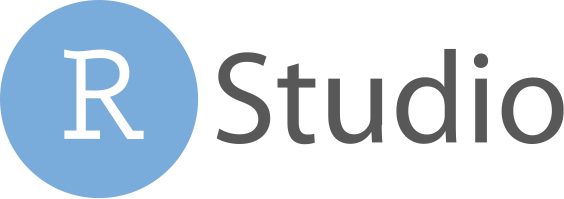 RStudio® is a trademark of RStudio, Inc.  •  CC BY SA RStudio •  info@rstudio.com  •  844-448-1212 • rstudio.com •  Learn more at http://r-pkgs.had.co.nz/  •  devtools 1.5.1  •  Updated: 2015-01